Лекція 3. СПЕЦІАЛЬна ГІМНАСТИЧНА  термінологія
Загальні положення
Стройові вправи 
Дії чергового на початку уроку з гімнастики
Вправи загального розвитку
Загальні положення
Гімнастична термінологія – це система спеціальних термінів, що застосовуються для стислого позначення вправ, рухів, дій, приладів, інвентарю, а також правила утворення та застосування термінів, умовних скорочень і форми запису вправ.

Термін – стисла умовна назва рухової дії або поняття.
 
Доступність, точність, стислість - основні вимоги до термінів.
ГРУПИ ТЕРМІНІВ




Загальні терміни – призначені для визначення окремих груп вправ, загальних понять, знаряддя та інвентарю. Наприклад: стройові вправи, довільні вправи, гімнастичні сходини, бруса, лонжі т.п.

Основні терміни – призначені для точного визначення специфічних ознак вправи, наприклад: вис, упор, спад,  присід, упор лежачи і т.п. (в гімнастиці поряд з вітчизняною термінологією часто вживаються терміни іншомовного походження, прийняті міжнародною федерацією гімнастики, наприклад, рондат, фляк, бланш, курбет тощо).

Додаткові терміни – уточнюють основні і вказують напрямок руху, спосіб виконання, умови опори і т.п., наприклад, "руки на пояс", "ноги нарізно", "мах дугою", "нахил вперед".
 
Команди управління – слова, що у стислій формі та з відповідною інтонацією вказують на характер дій, які необхідно буде виконати наприкінці команди. 
Розрізняють прості команди (Шикуйсь!, Струнко!, Вперед!, Руш! і т.д.) та складні команди, що складаються з підготовчої та виконавчої частин (Право-РУЧ!; Бігом-РУШ! і т. д.). У поданні команд важливу роль відіграють сила голосу та інтонація, так наприклад, підготовча частина команди промовляється протяжно та виразно, виконавча частина команди – після 3-х секундної паузи на одному видиху, уривчасто і гучно.

Сигнали управління -  загально прийняті звукові або інші сигнали, які вказують на час початку або завершення дії. Сигнали можуть подаватися голосом, свистком, гонгом, камертоном, плесканням у долоні, жестами, світлом і т. д. 






.
групи термінів
СТРОЙОВІ ВПРАВИ  
Стройові вправи – це найбільш раціональні колективні або поодинокі дії учнів у строю або за його межами.
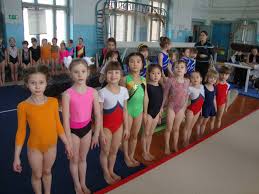 Стрій – встановлене розміщення учнів для спеціальних дій.


Шеренга – стрій, в якому учні розміщені на одній лінії один поруч з іншим згідно з визначеними інтервалами.
Фланг – правий чи лівий край стою. Під час обертань строю назви флангів не змінюються.
Правофланговий – учень, який стоїть першим у шерензі (праворуч).
Лівофланговий – учень, який стоїть останнім у шерензі.
Колона – стрій, в якому учні розміщені один за одним по одному (по два, по три і т. д.) на відстані одного кроку.
Направляючий – учень, який стоїть на чолі колони у визначеному напрямку.
Замикаючий – учень, який стоїть останнім у колоні.
Фронт – сторона строю, до якої учні стоять обличчям.
Тил – сторона, протилежна фронту.
Інтервал – відстань між учнями по фронту.
Дистанція – відстань між учнями у глибину.
Ширина строю – відстань між флангами.
Глибина строю – відстань від першої шеренги (напрямного) до останньої (замикаючого).
Зімкнутий стрій – стрій, у якому учні розміщені у шеренгах з інтервалом у ширину долоні (між ліктями) один від одного або в колонах з дистанцією на підняту вперед руку.
Розімкнутий стрій – стрій, в якому учні розташовані з інтервалом у шеренгах на один крок, або з інтервалом, указаним керівником.
Стройові прийоми - це окремі частини стройових вправ. Вони можуть виконуватися самостійно або в складі вправи.

   Стройові прийоми виконуються за такими командами і розпорядженнями: 

загального значення;
для розподілу;
для обертань на місці;
для шикування та перешикування з положення “на місці”;
для шикування та перешикування під час руху;
для розмикання та змикання;
для пересування;
для зупинки.
Команди та розпорядження загального значення
“СТАВАЙ!” – за цією командою учні стають ліворуч від викладача, вирівнюють стрій, приймаючи основну стійку, повертаючи голову праворуч. 

„РІВНЯЙСЬ!” „СТРУНКО” учні приймають стройову стійку, що у гімнастиці відповідає «основній стійці». При цьому вага тіла переноситься рівномірно на носки, фаланги пальців стискаються, руки випрямляються і притискаються до середини стегон, живіт втягується, підборіддя піднімається.

„На середину –"РІВНЯЙСЬ”, і т.д.) – за цією командою учні вирівнюють стрій, приймаючи основну стійку, повертають голову у вказаний бік. 
„ВІДСТАВИТИ!” – учні займають попереднє положення або виконують попередню дію.

 „ВІЛЬНО!” – кожен учень послабляє ногу в коліні не зрушуючись з місця.
„Гімнастичну стійку – ПРИЙНЯТИ!” – учні відставляють на крок у бік праву ногу і стоять вільно, розмістивши вагу тіла рівномірно на обидві ноги, склавши руки позаду навхрест.

"РОЗІЙДИСЬ!" – учні негайно покидають стрій, розбігаючись у різні сторони.
Команди та розпорядження для розподілу
«За порядком – РОЗРАХУЙСЬ!» – кожен учень, починаючи з правофлангового, називає свій порядковий номер, повертаючи голову ліворуч і, швидко, – у попереднє положення. Лівофланговий, робить крок уперед - в шерензі (або залишається на місці - в колоні), називає  свій останній номер і додає: «РОЗРАХУНОК ЗАКІНЧЕНО!»

«На перший і другий (перший другий і третій і т.д.) – РОЗРАХУЙСЬ!» – учні, починаючи з правого флангу, почергово повертають голову ліворуч, гучно називають номери: «Перший!», «Другий!» і т.д. Останній учень робить крок уперед, називає свій номер, наприклад: «ДРУГИЙ ПОВНИЙ!» або «ПЕРШИЙ НЕПОВНИЙ!».
Команди та розпорядження для обертання на місці
«Право – РУЧ!», .«Ліво - РУЧ!» - з положення «Струнко» учні обертаються на 90° на п’ятці однойменної та носку протилежної ноги і приставляють її до першої.

«Кру– ГОМ!» - з положення «струнко» учні обертаються на 180° через ліве плече на п’ятці лівої та носку правої ноги і приставляють праву.

«Пів повороту право - РУЧ!», .«Пів повороту ліво - РУЧ!» - з положення «струнко» учні обертаються на 45° на п’ятці однойменної та носку протилежної ноги і приставляють протилежну ногу до першої.
Послідовність команд і розпоряджень чергового та його дії
1. «Група – ДО МЕНЕ!» – черговий до команди стає на місце, де повинні бути вишикувані учні,  та приймає положення «струнко». (Черговий всі команди подає тільки з положення «струнко»).

2. «В одну (дві) шеренги за зростом (за списком) – СТАВАЙ!» - за цією командою учні швидко займають своє місце в строю ліворуч від чергового відповідно до його розпорядження. Черговий після шикування робить крок уперед, обертається ліворуч. При необхідності, робить зауваження щодо помилок у шикуванні і добивається чіткого виконання попередніх команд.

3. «Група – РІВНЯЙСЬ!» - після 3-х секундної паузи - «СТРУНКО!», «За порядком номерів – РОЗРАХУЙСЬ!»; після завершення розподілу, визначивши кількість присутніх, подає команду - «Рівняння на – СЕРЕДИНУ!»,  далі  стройовим кроком за найкоротшою траєкторією підходить до вчителя, зупиняється в трьох кроках від нього і рапортує.

4. Форма рапорту: «Шановний викладач! Група у кількості  …  чоловік на заняття  – ВИШИКУВАНА!; доповів черговий (називається прізвище і ім’я)».

5. Доповівши, черговий робить крок у правий бік і крок уперед за спину вчителя, повертається обличчям до строю; після привітання викладача: «БАЖАЮ ЗДОРОВ’Я!» і відповіді учнів: «ЗДОРОВ’Я БАЖАЄМО!», оголошення викладачем теми заняття і його команди «ВІЛЬНО!», черговий дублює команду «ВІЛЬНО!» для групи і за командою викладача «В стрій СТАТИ!», займає своє місце в строю.
Вправи загального розвитку
Вправи загального розвитку (ВЗР) – це рухи різними частинами тіла та їх поєднання, що виконуються з визначеною швидкістю, амплітудою та частотою; або ж це є утримання у часі і просторі м’язової напруги, рівноваги, розтягненості м’язів.

Асиметричні вправи – вправи, в яких перша половина циклу починається з лівої ноги або в лівий бік, а друга – з правої або вправо; керівник завжди повинен виконувати асиметричні вправи дзеркально. 
Вихідне положення (ВП) – таке положення тулуба, голови, рук, ніг, що є початковим у виконанні вправи.

Повний цикл вправи загального розвитку – це всі рухи у вправі, що виконуються у заданій послідовності і не повторюються; доцільно виконувати ВЗР з циклами, що об’єднують 2, 4, 8,  і 16 рухів; всі рухи виконуються під підрахунок так, щоби кожній рух мав свій порядковий номер; цикли у окремій вправі повторюються в залежності від кількості рухів, з яких вправа складається, та педагогічних завдань - від 2-х до 16 разів.
Вправи загального розвитку
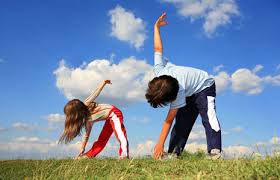 Вправи загального розвитку
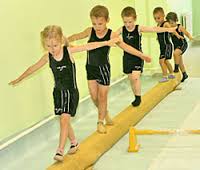 ЛІТЕРАТУРА ТА ДЖЕРЕЛА
Товт. В.А., М.І.Товт-Коршинсмька М.І., Пишка О.П. Гімнастика у фізичній реабілітації (основи методики викладання).  Навчальний посібник. Ужгород, «УжНУ», 2004. – 104 с.

Гімнастика в системі підготовки спеціалістів фізичної реабілітації/Товт В.А., Дуло О.А., Михайлович C.О., Товт-Коршинська М.І. Навчальний посібник. Ужгород, ДВНЗ «УжНУ», 2009. – 184 с.

Гімнастика та методика викладання: метод. розробка для самостійної роботи студентів// Укл: В.А. Товт, О.Ю. Гузак, М.Ю. Щерба та ін. – Ужгород, ДВНЗ «УжНУ», 2013. – 123 с.

Гимнастика и методика преподавания. Уч. для институтов физ. культуры /Под ред. В. М. Смолевского. – Изд. 3-е перераб., доп. – М.: Физкультура и спорт, 1987. – 228 с.
Домашнє завдання
Вивчити та занотувати у зошити: 
   
   матеріали лекції та підготуватися до практичного заняття.